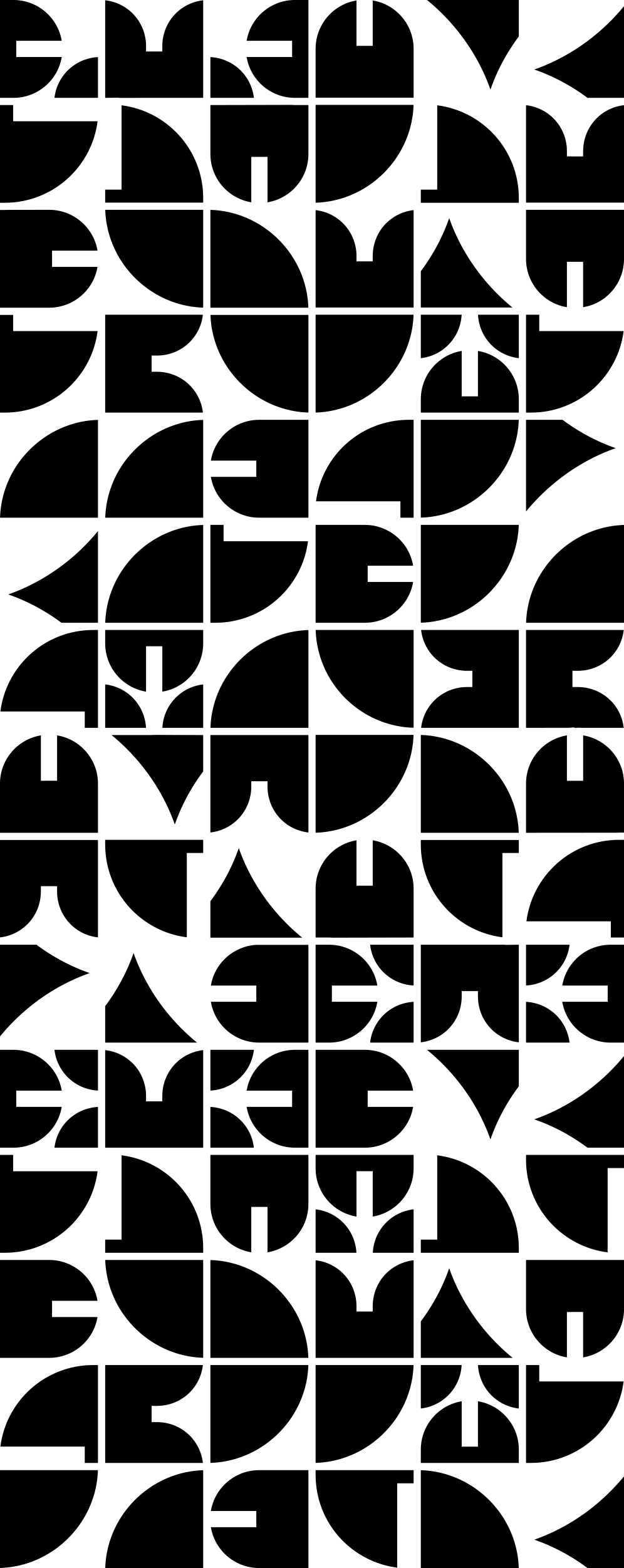 ………. KULÜBÜKULÜP KURMA BAŞVURU SUNUMU
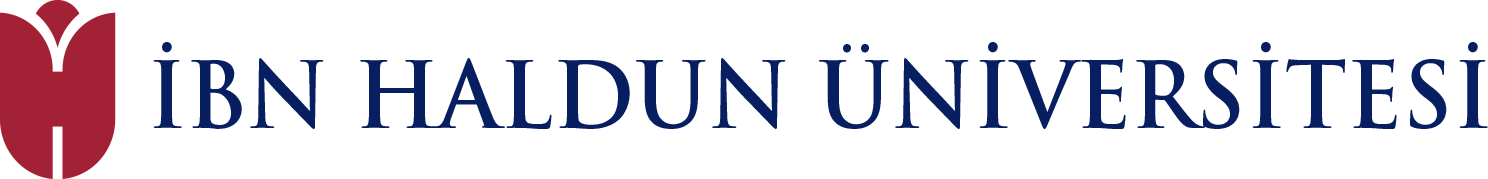 Amaç ve Faaliyet Kapsamı
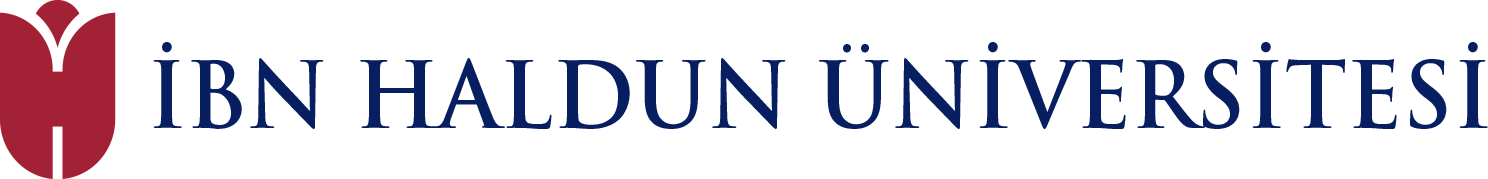 Kurucu Üye Listesi & Yönetim Kurulu
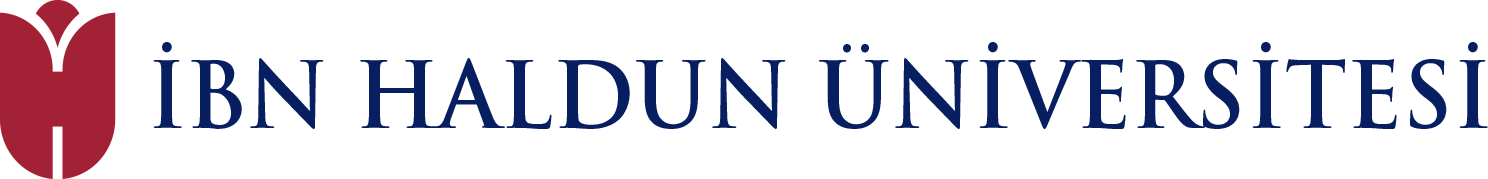 Yıllık Faaliyet Planı
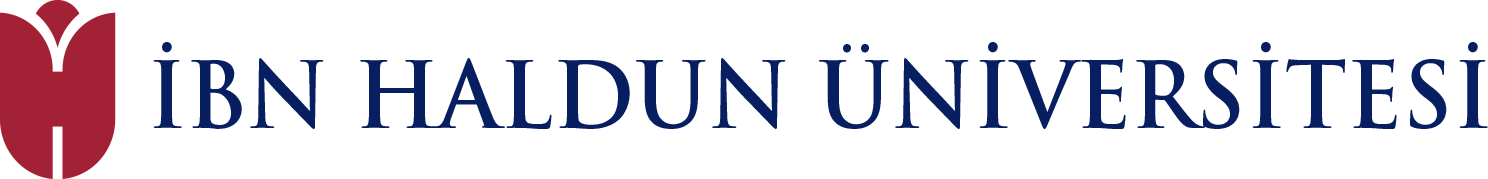 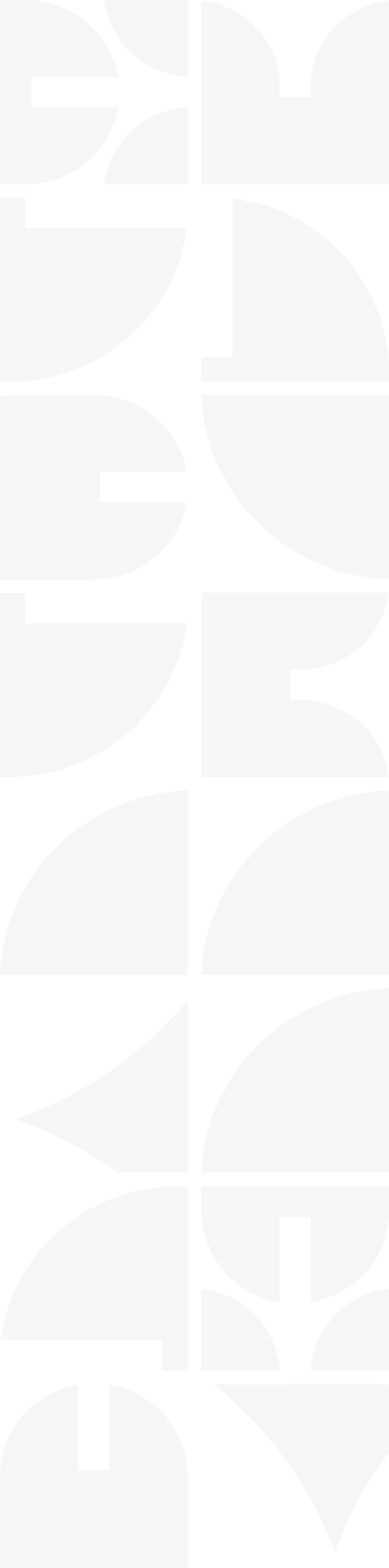